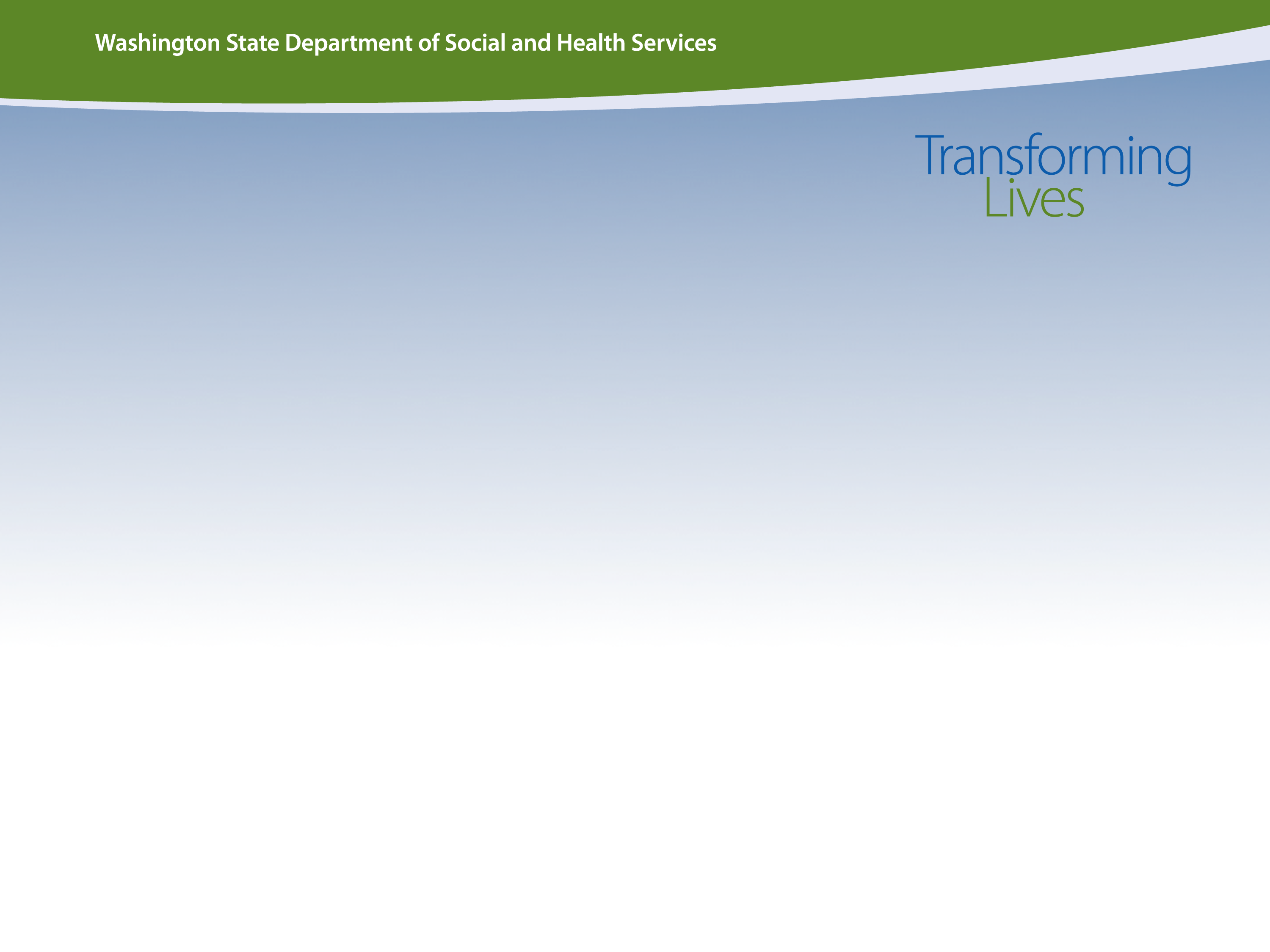 College Billing RosterFFY 2018
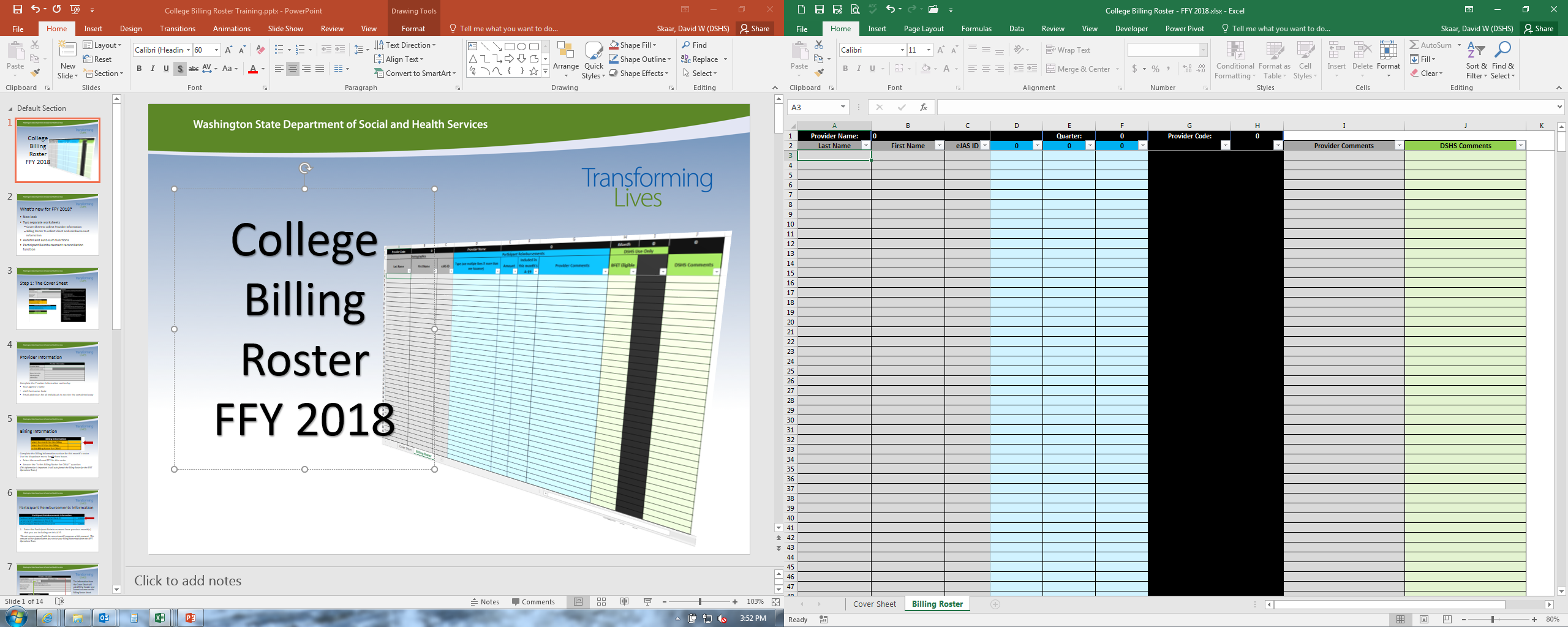 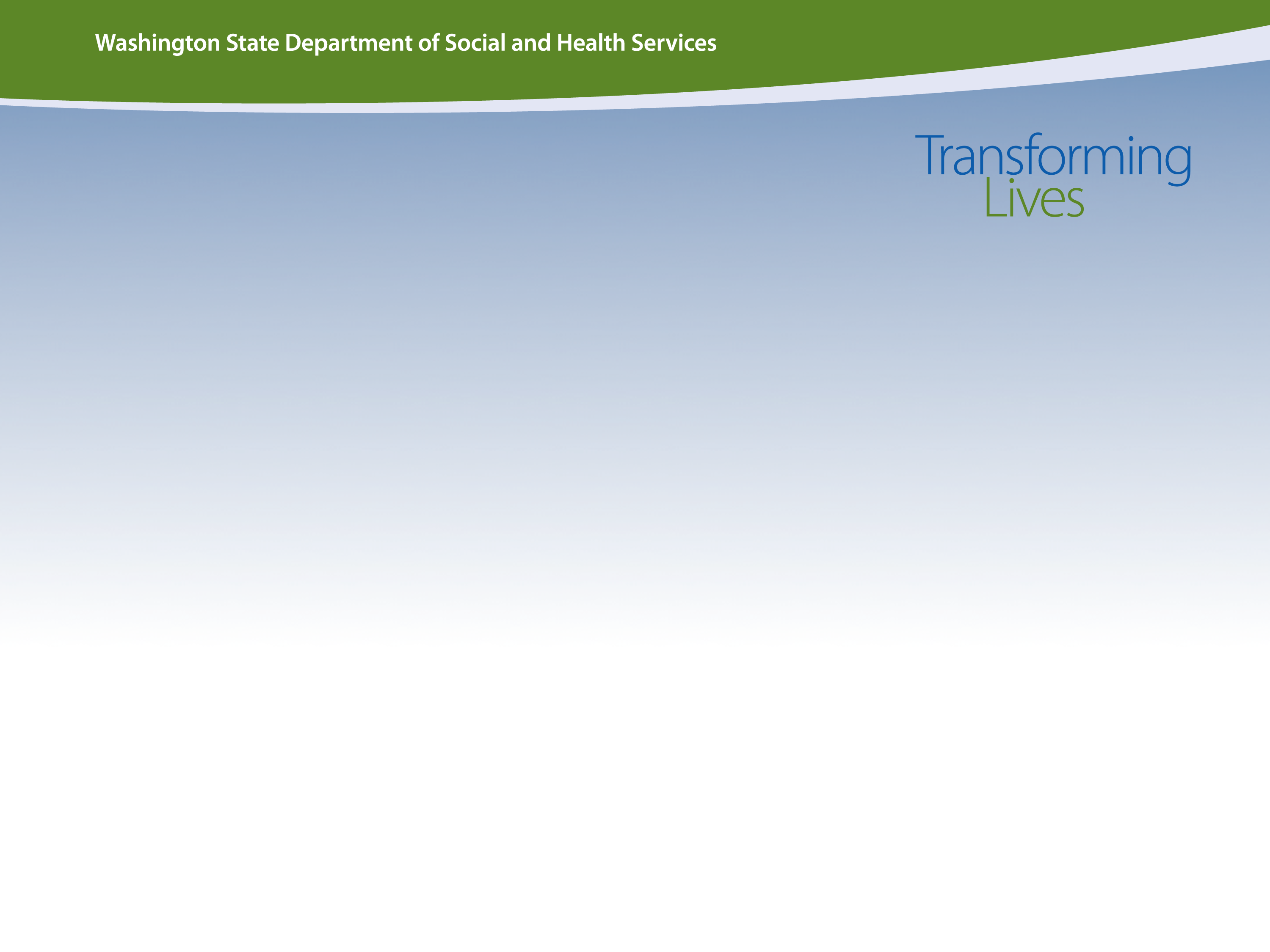 What’s new for FFY 2018?
New look
Two separate worksheets
Cover Sheet to collect Provider Information
Billing Roster to collect client information
Autofill functions
Space for comments
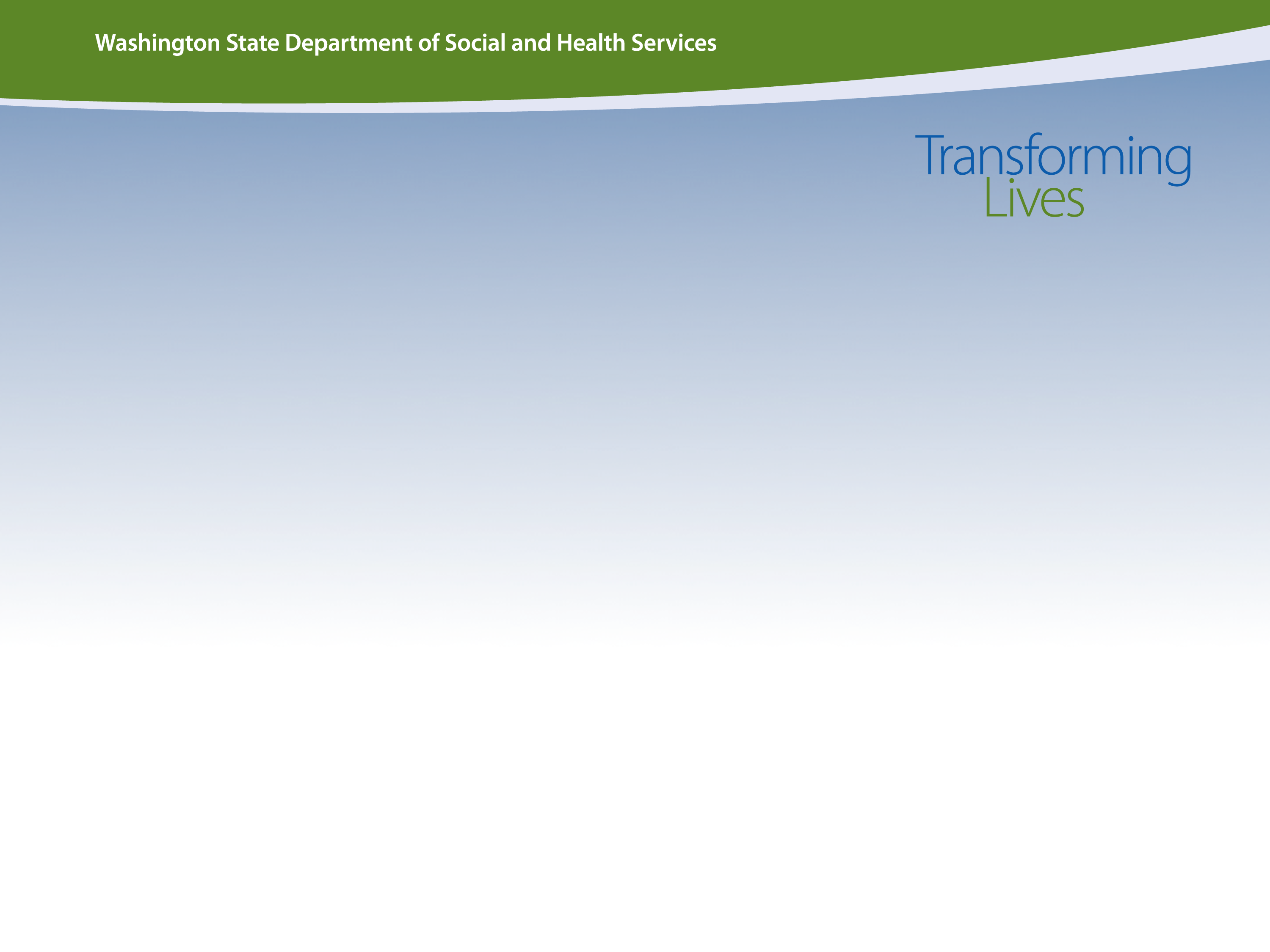 Step 1: The Cover Sheet
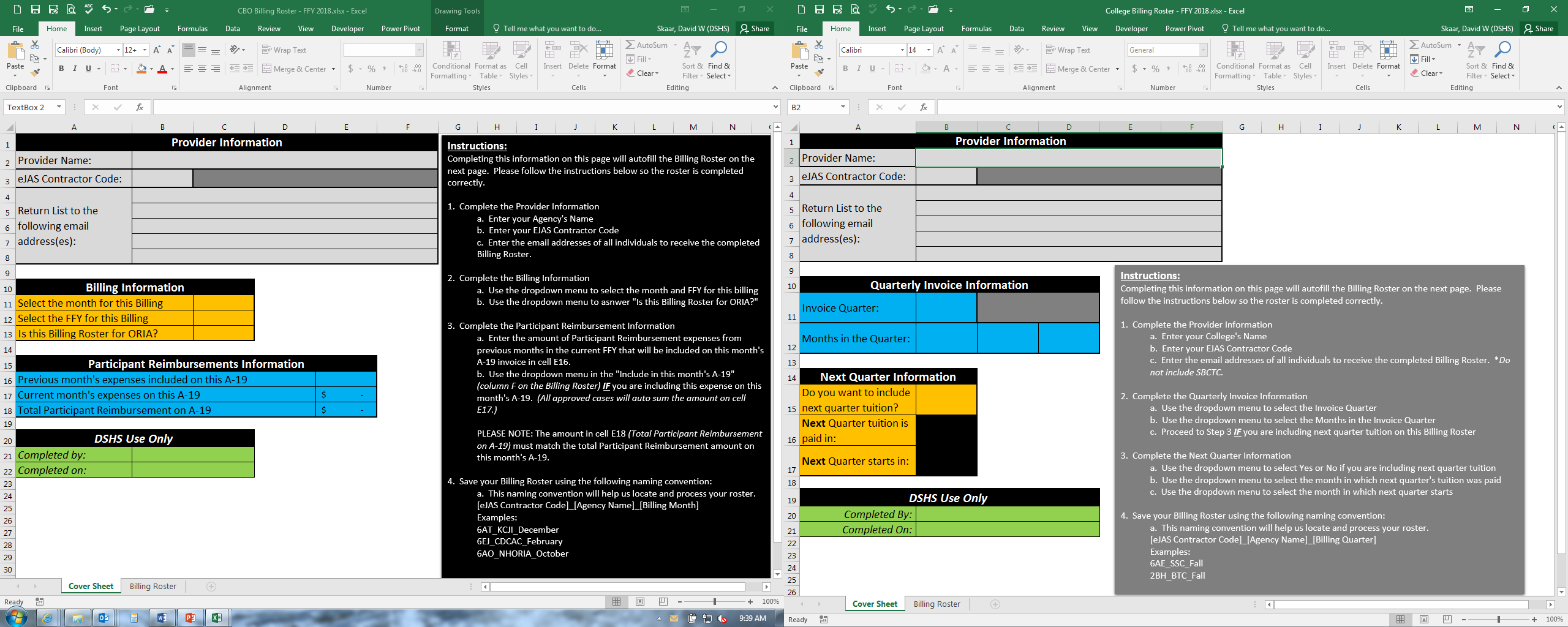 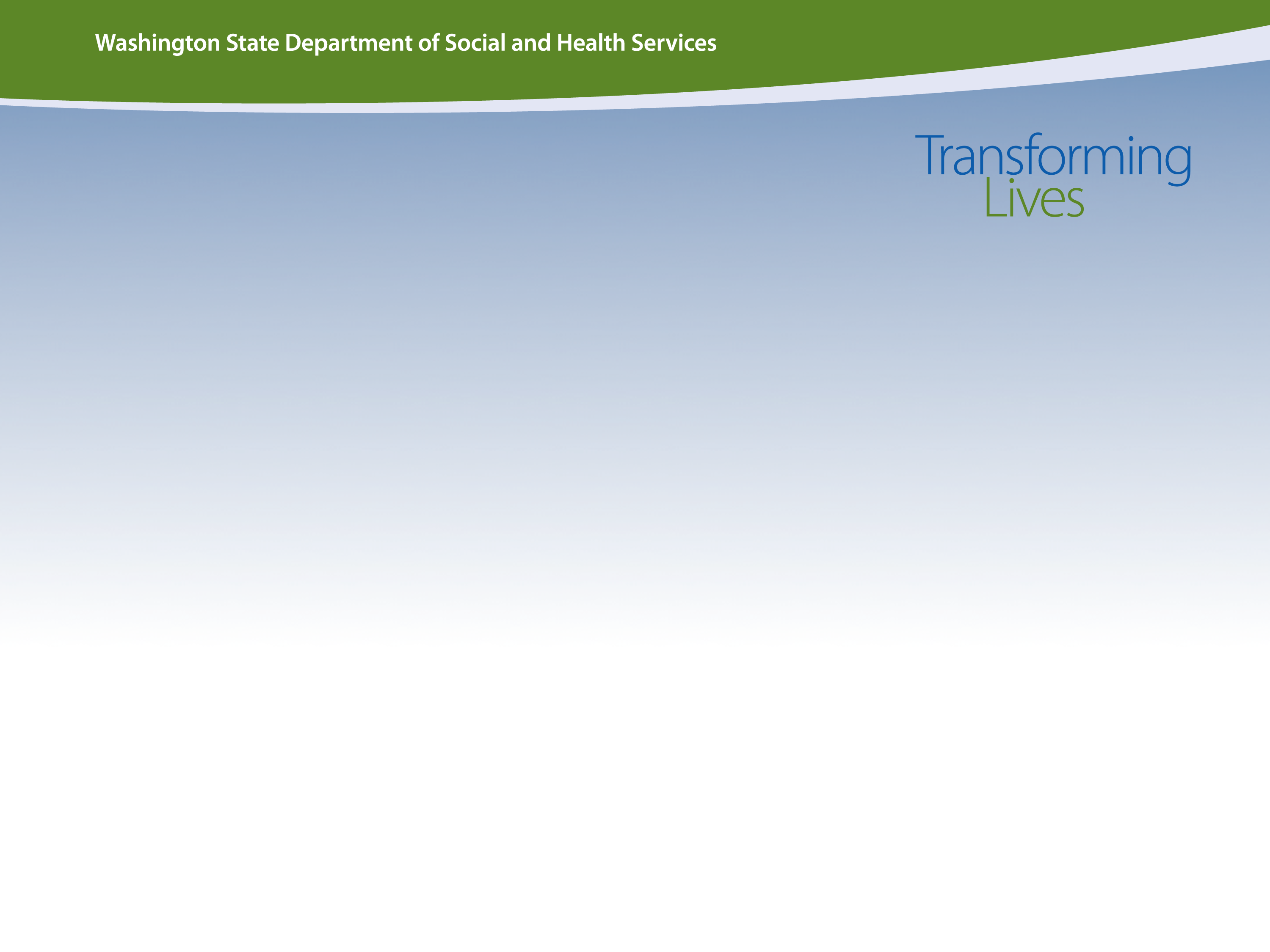 Provider Information
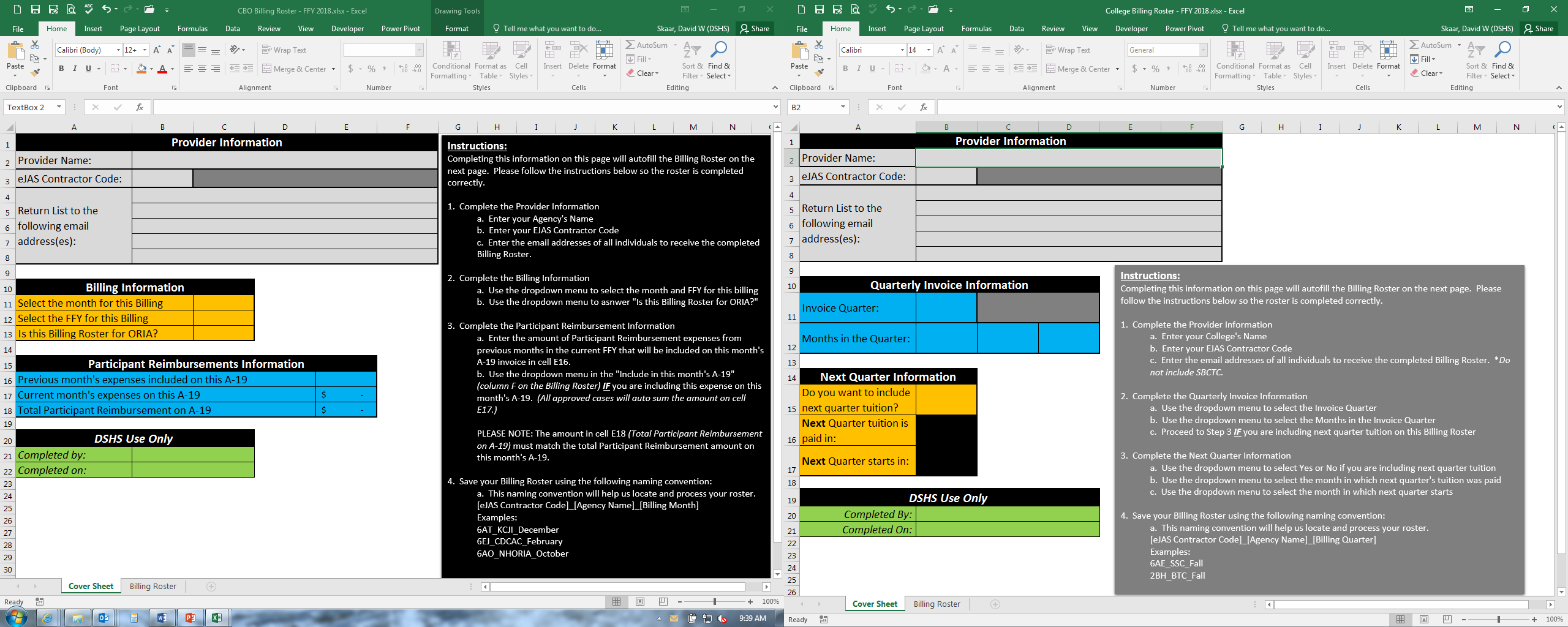 Complete the Provider Information section by:
Your College’s name
eJAS Contractor Code
Email addresses for all individuals to receive the completed copy
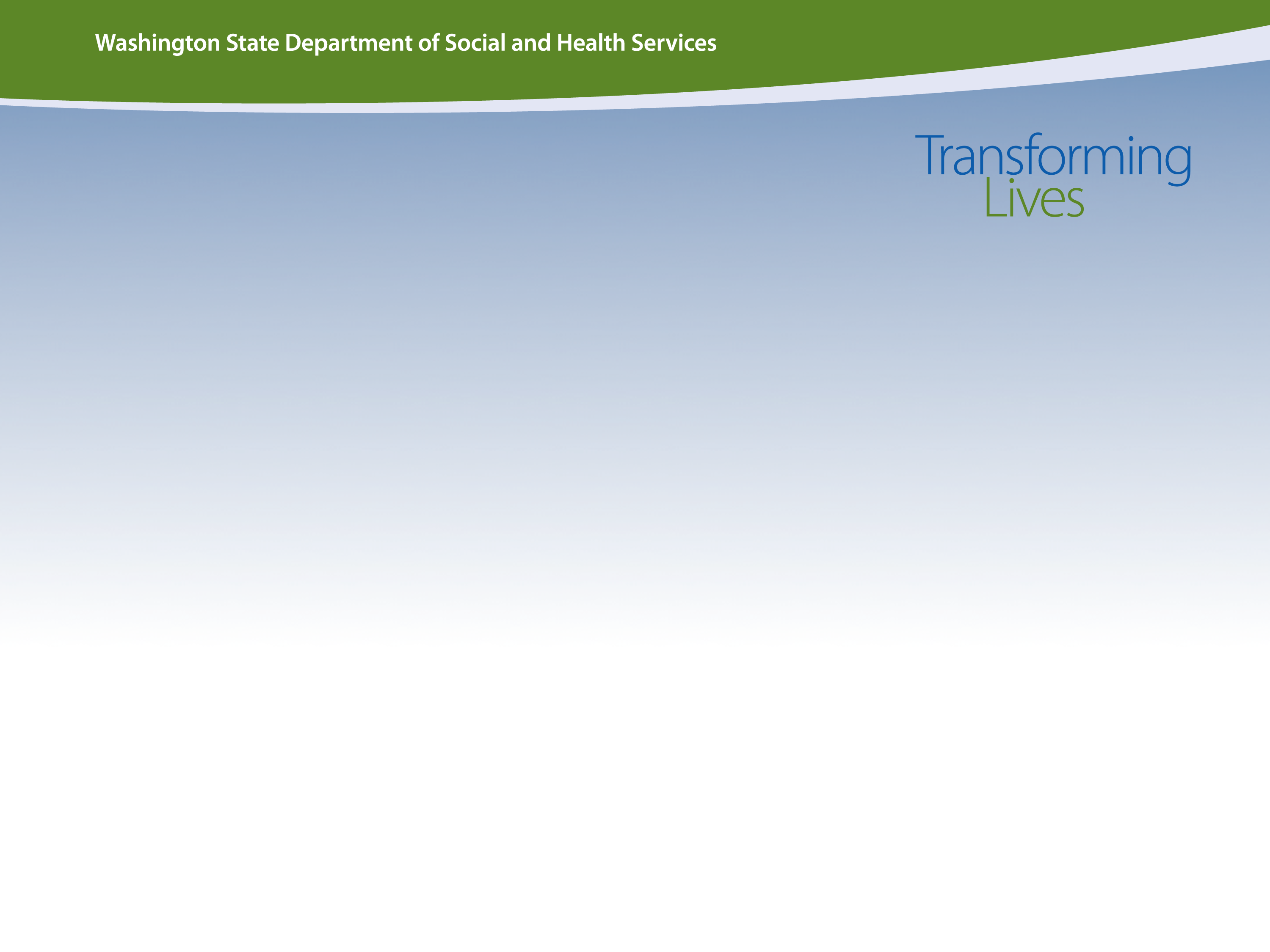 Quarterly Invoice Information
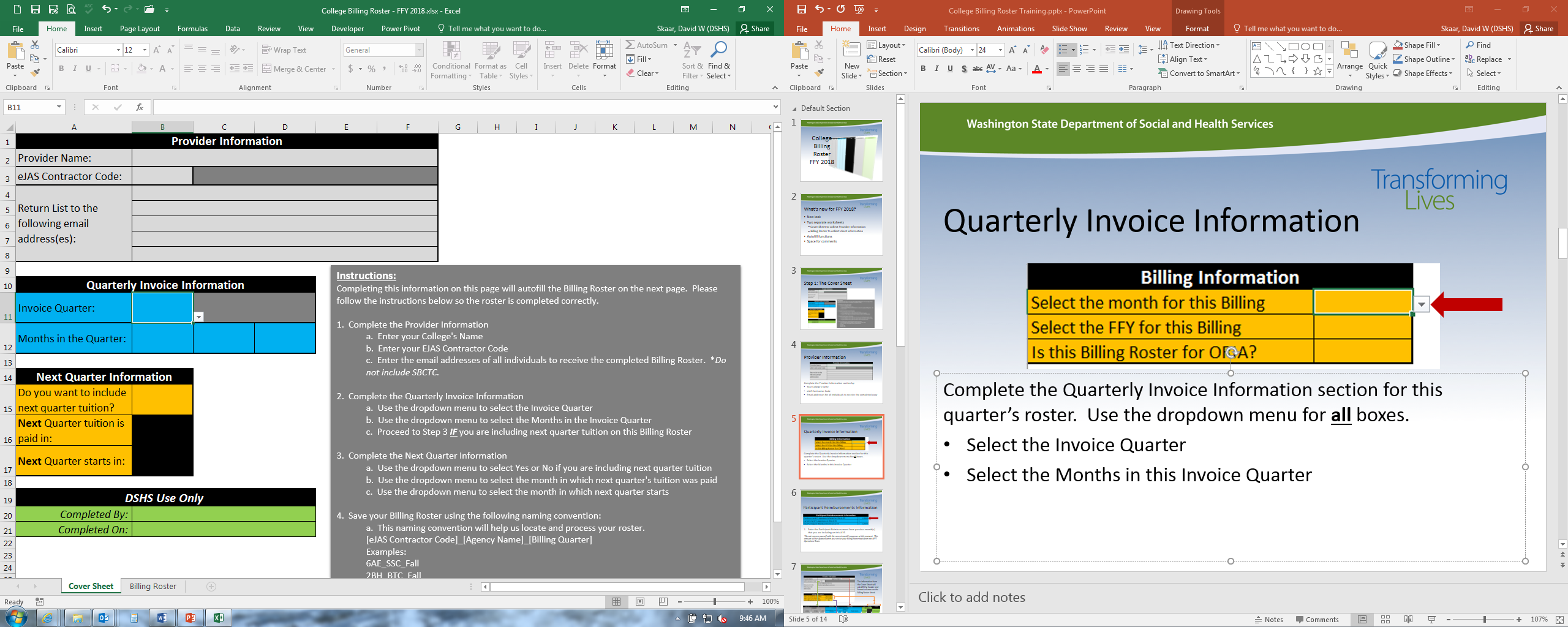 Complete the Quarterly Invoice Information section for this quarter’s roster.  Use the dropdown menu for all boxes.
Select the Invoice Quarter
Select the Months in this Invoice Quarter
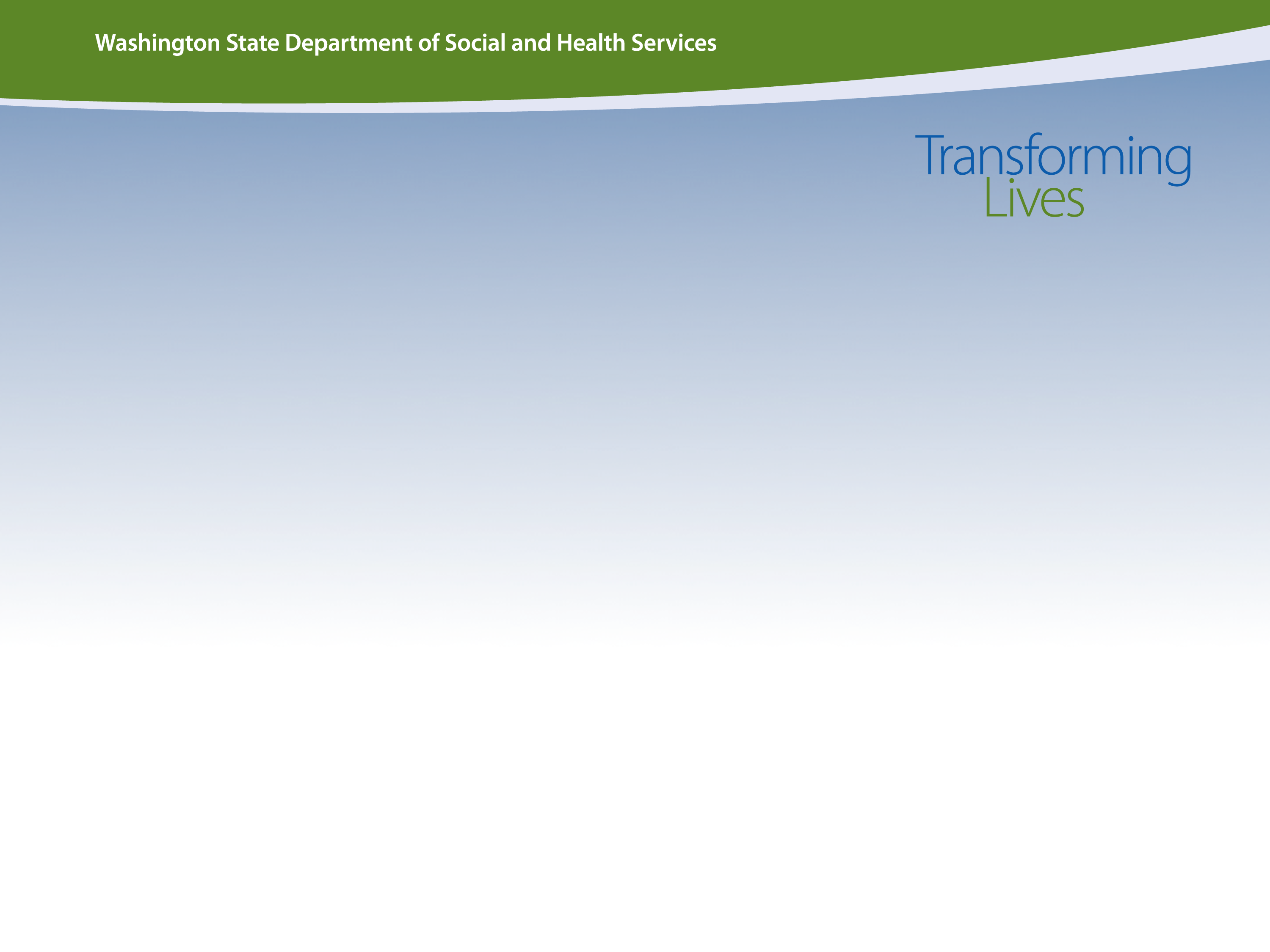 Next Quarter Information
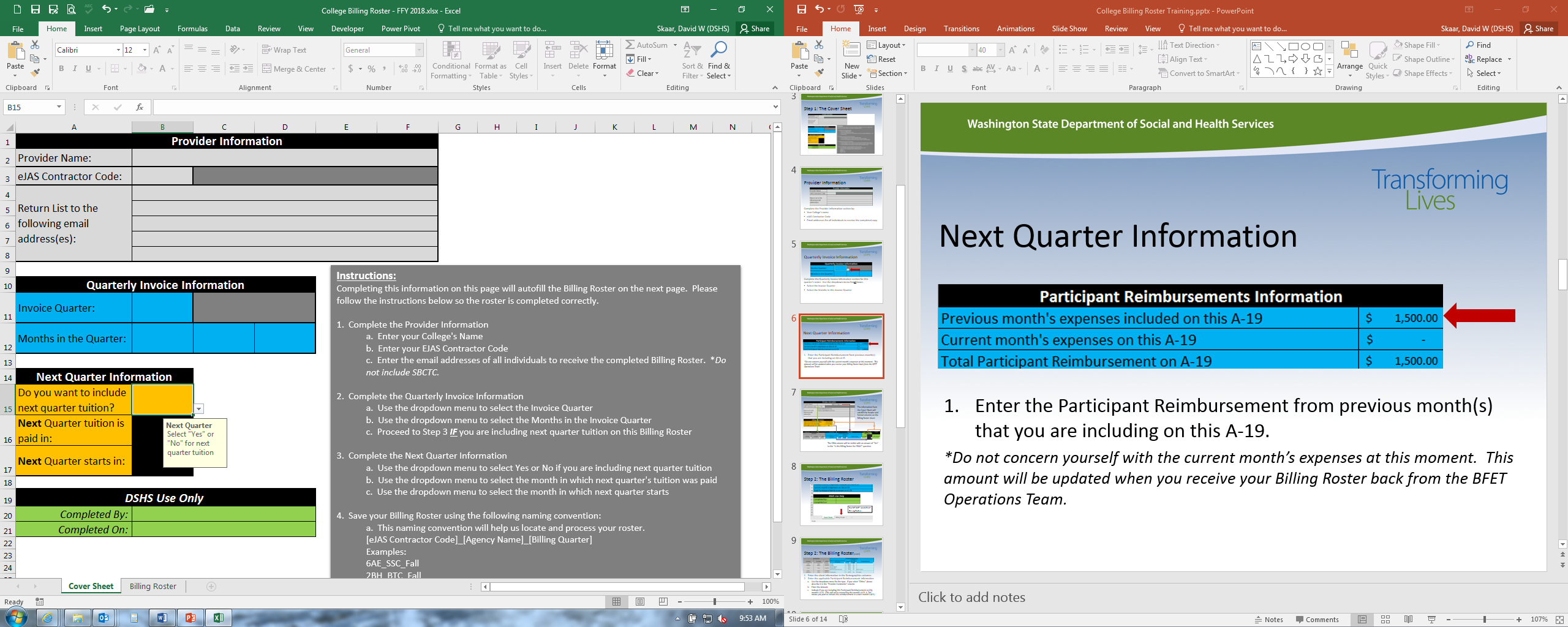 Use the dropdown menu to answer the “Do you want to include next quarter tuition?” question.

* A “Yes” answer will open the boxes for two boxes below.
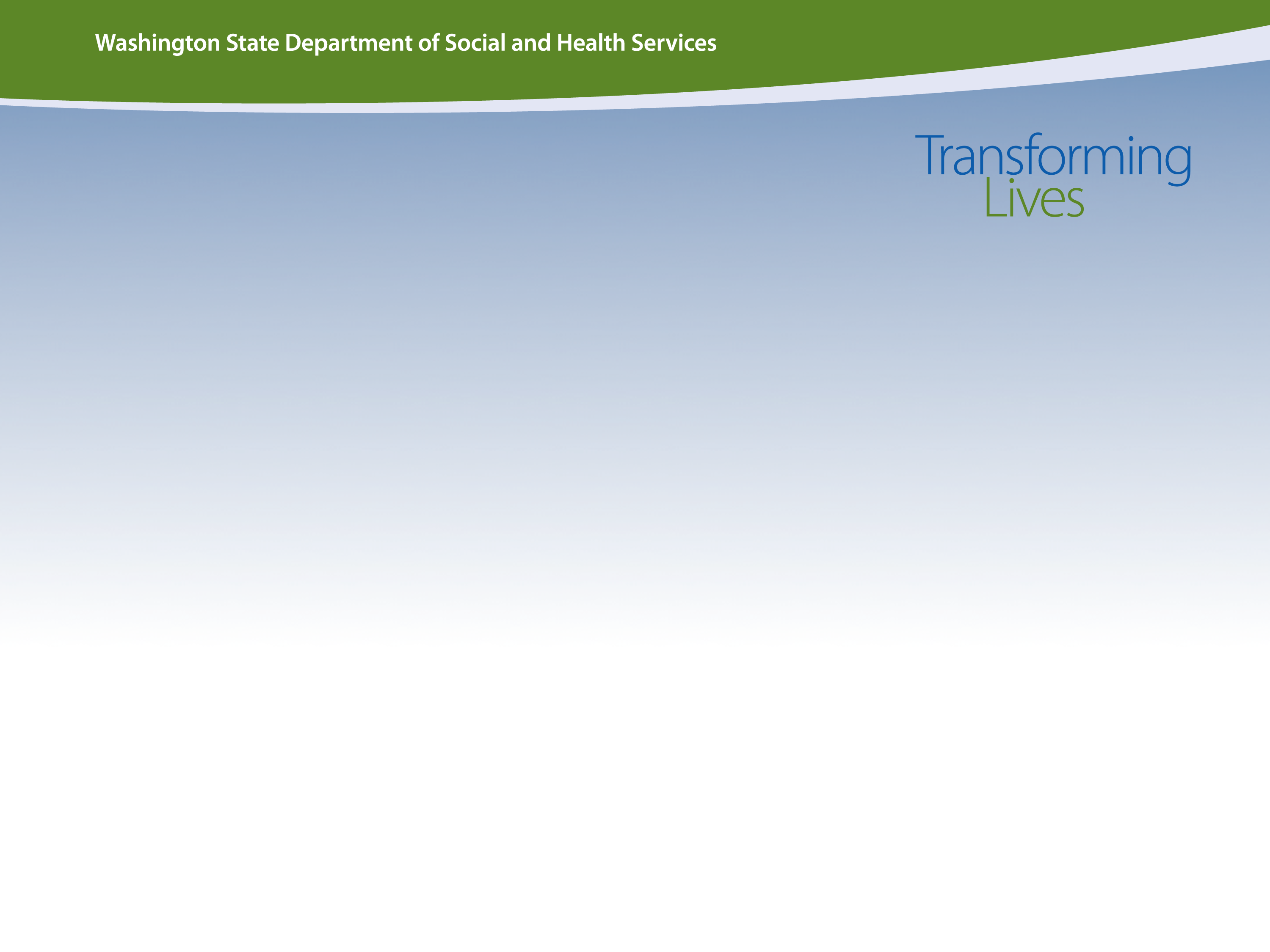 Next Quarter Information (cont)
Use the dropdown menu to select the month next Quarter’s tuition was paid.

Use the drop down menu to select the month next quarter starts
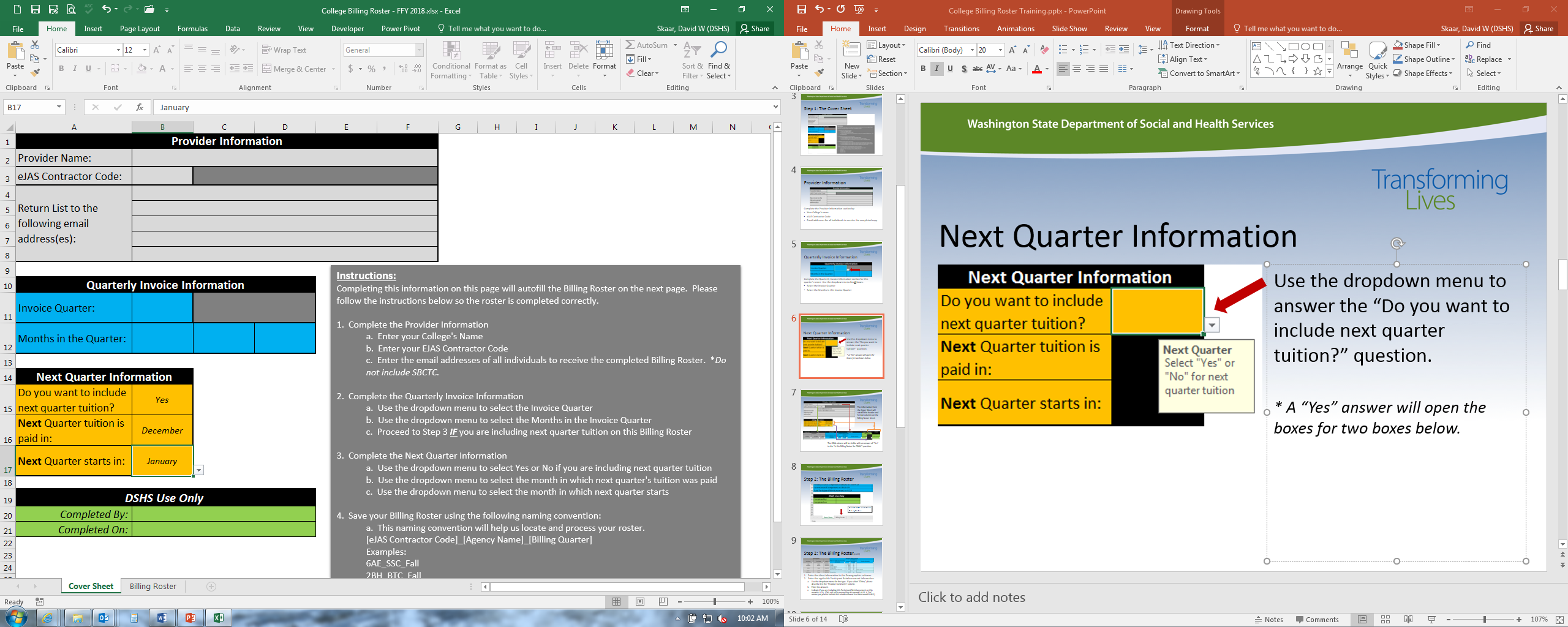 * Only enter NEXT quarter information.  The BFET Operations team must have this information to determine eligibility.  Past quarter information is not necessary.
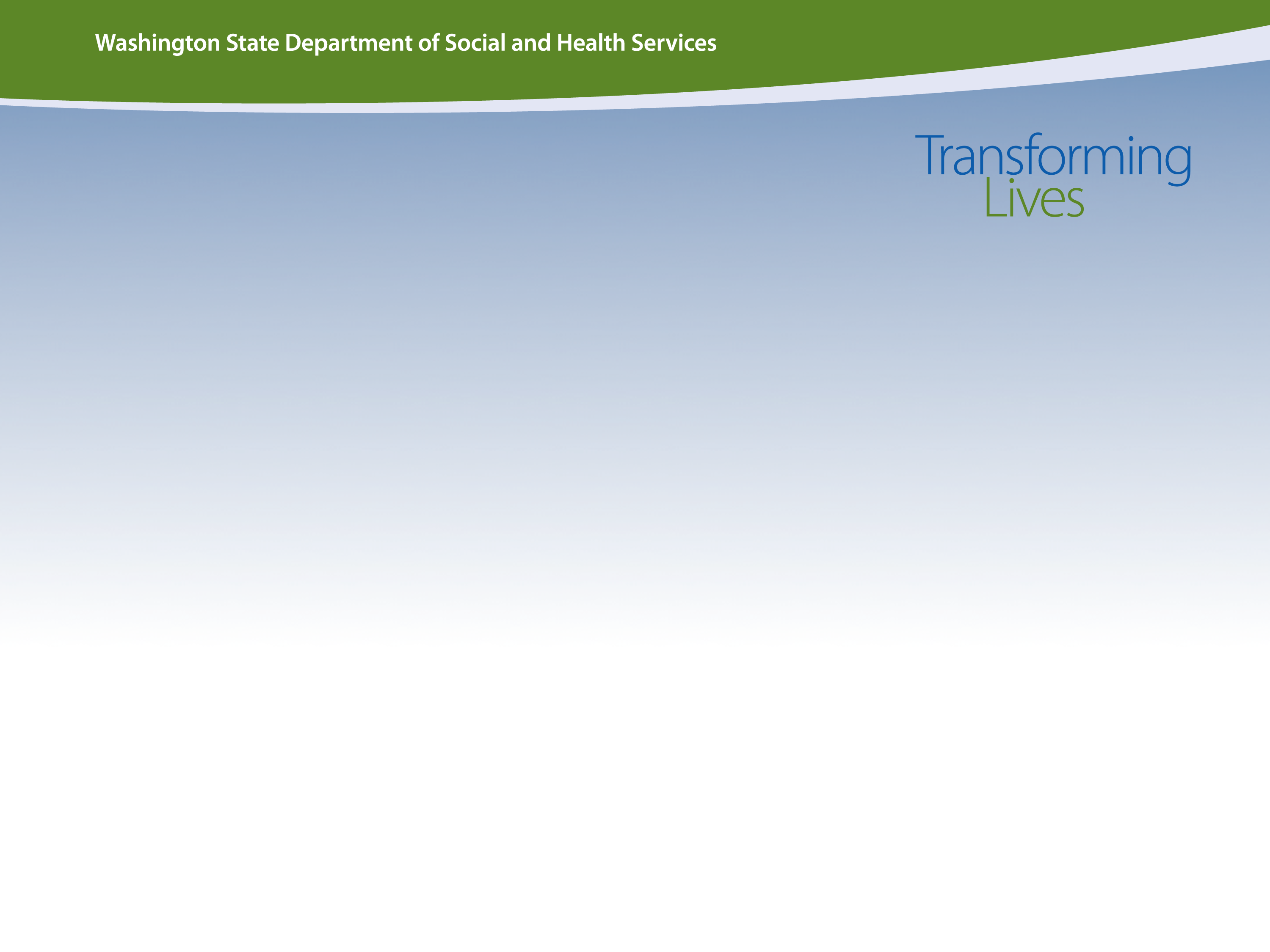 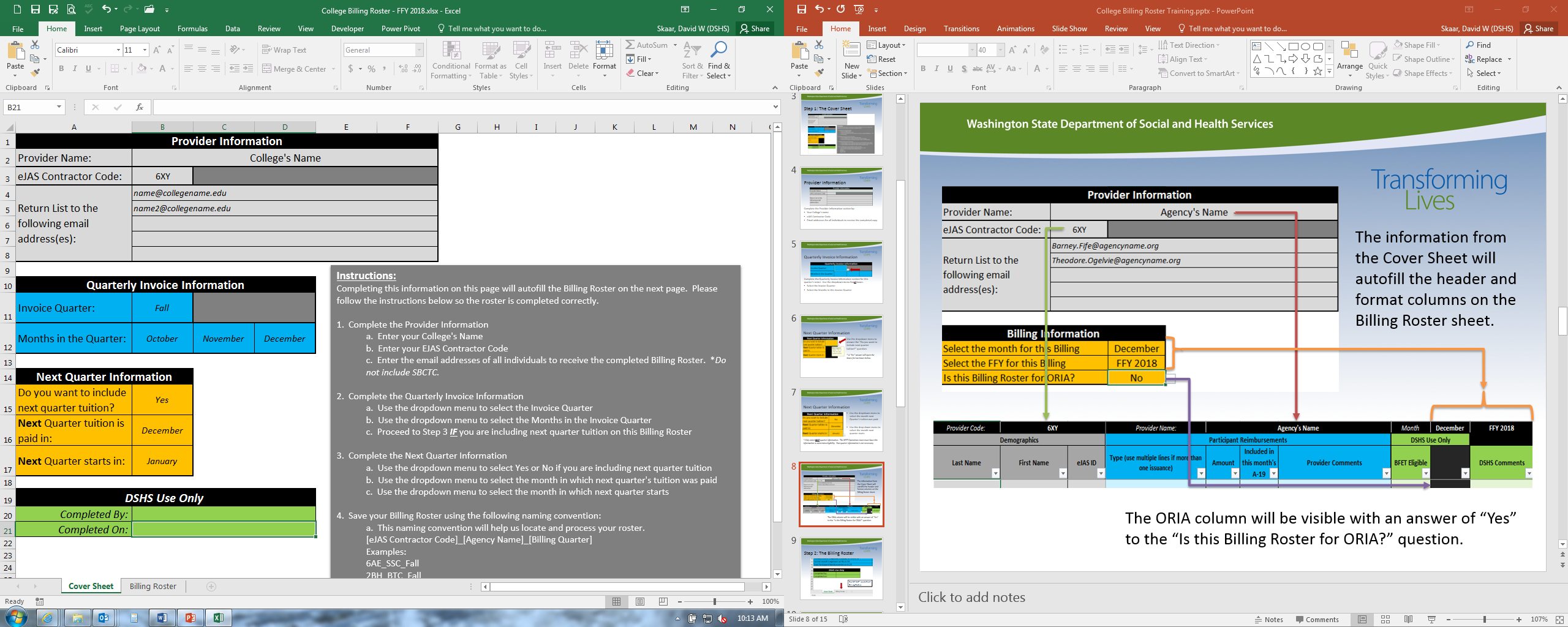 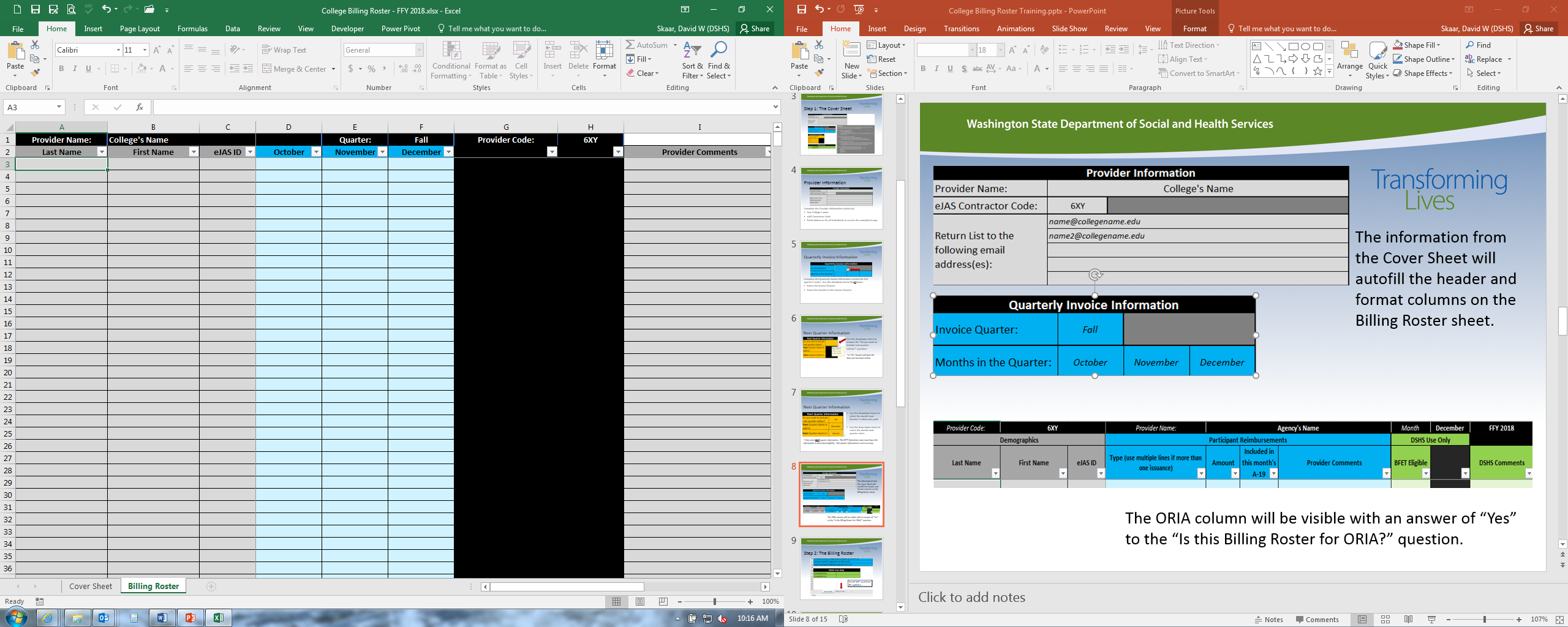 The information from the Cover Sheet will autofill the header and format columns on the Billing Roster sheet.
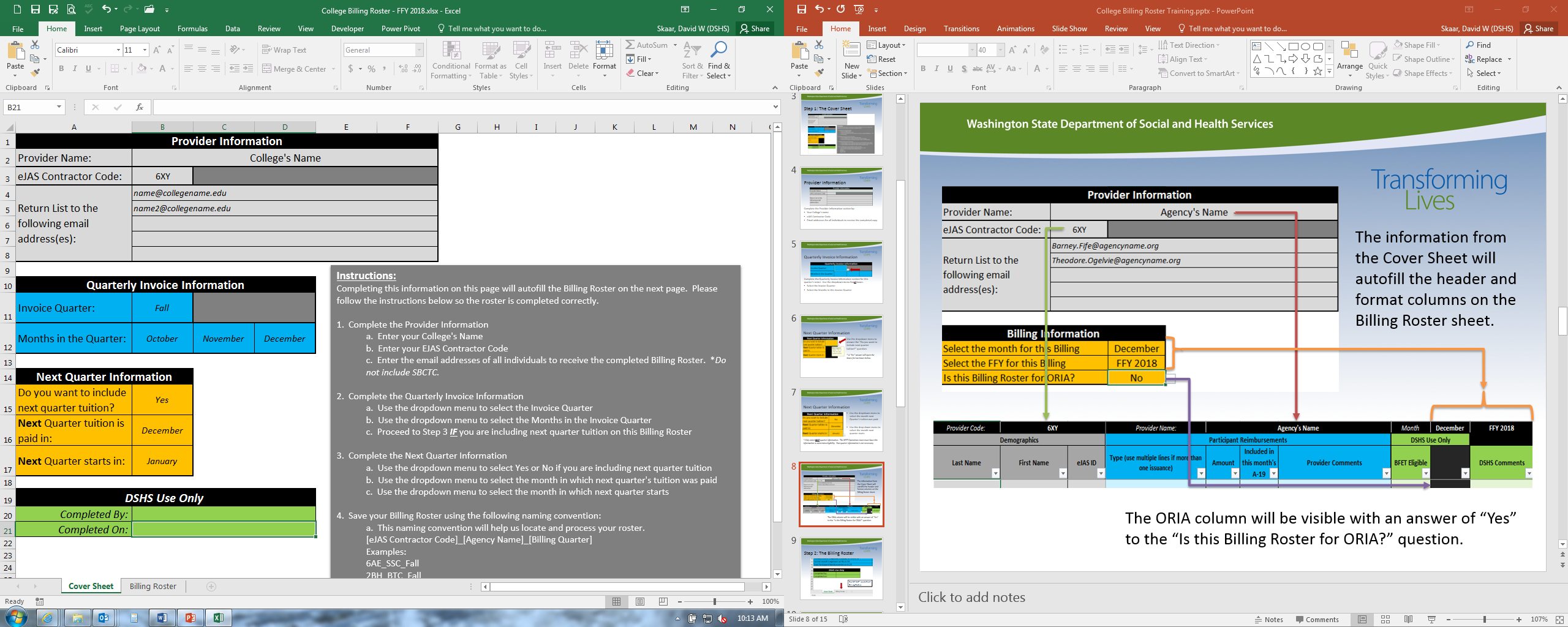 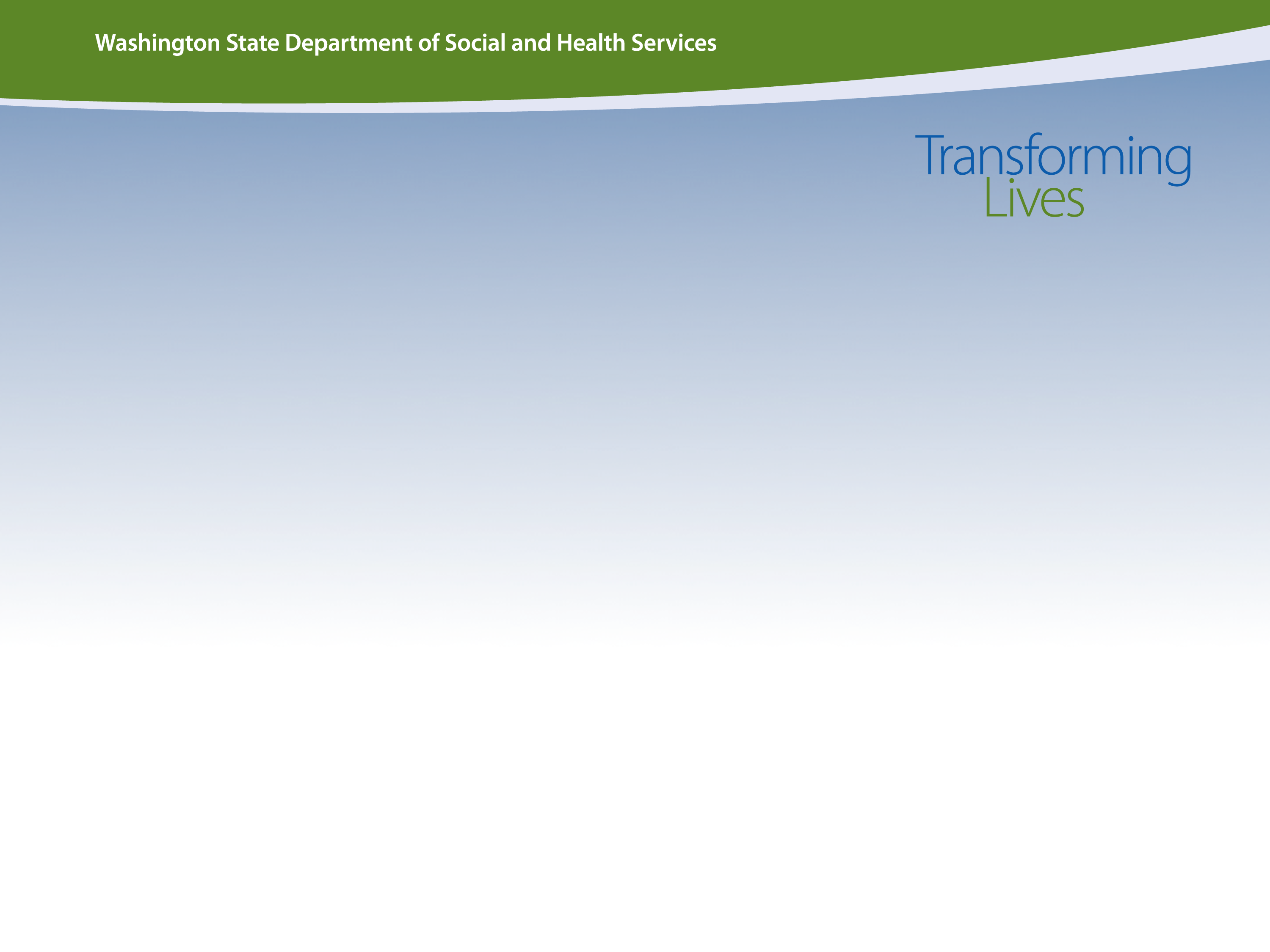 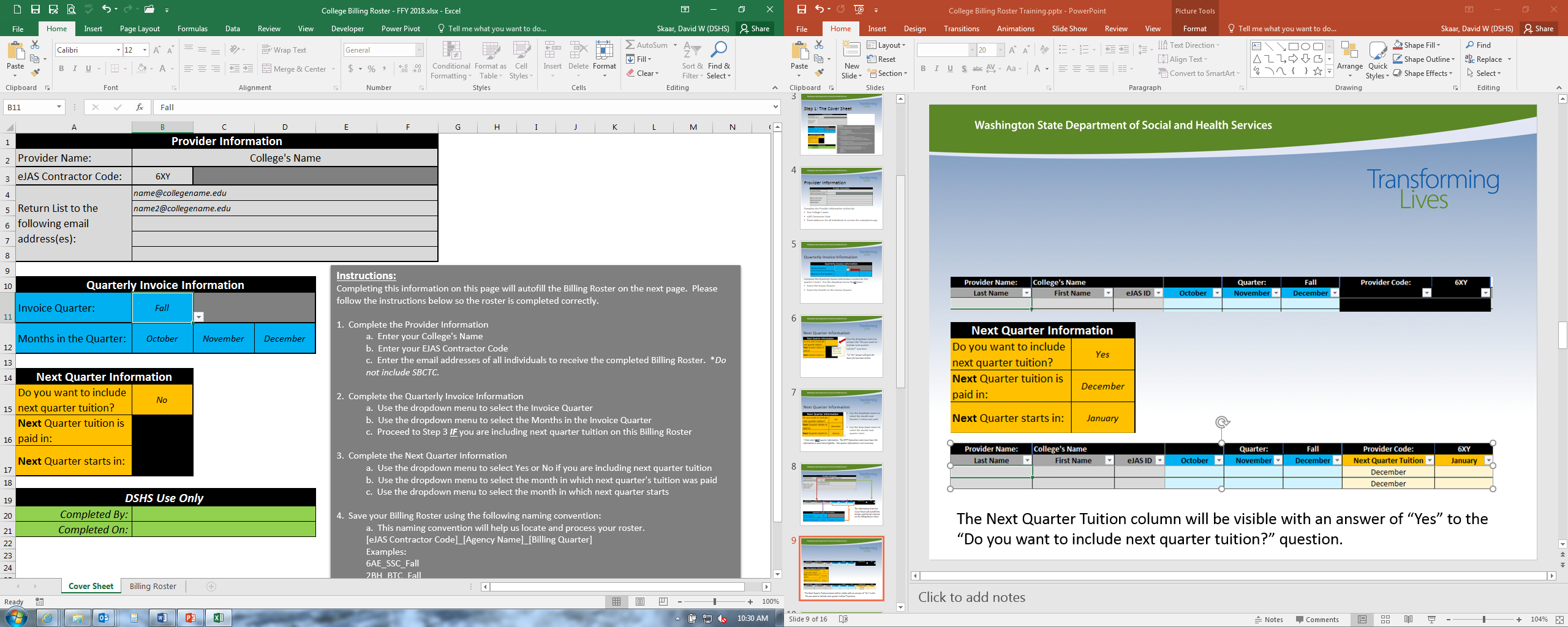 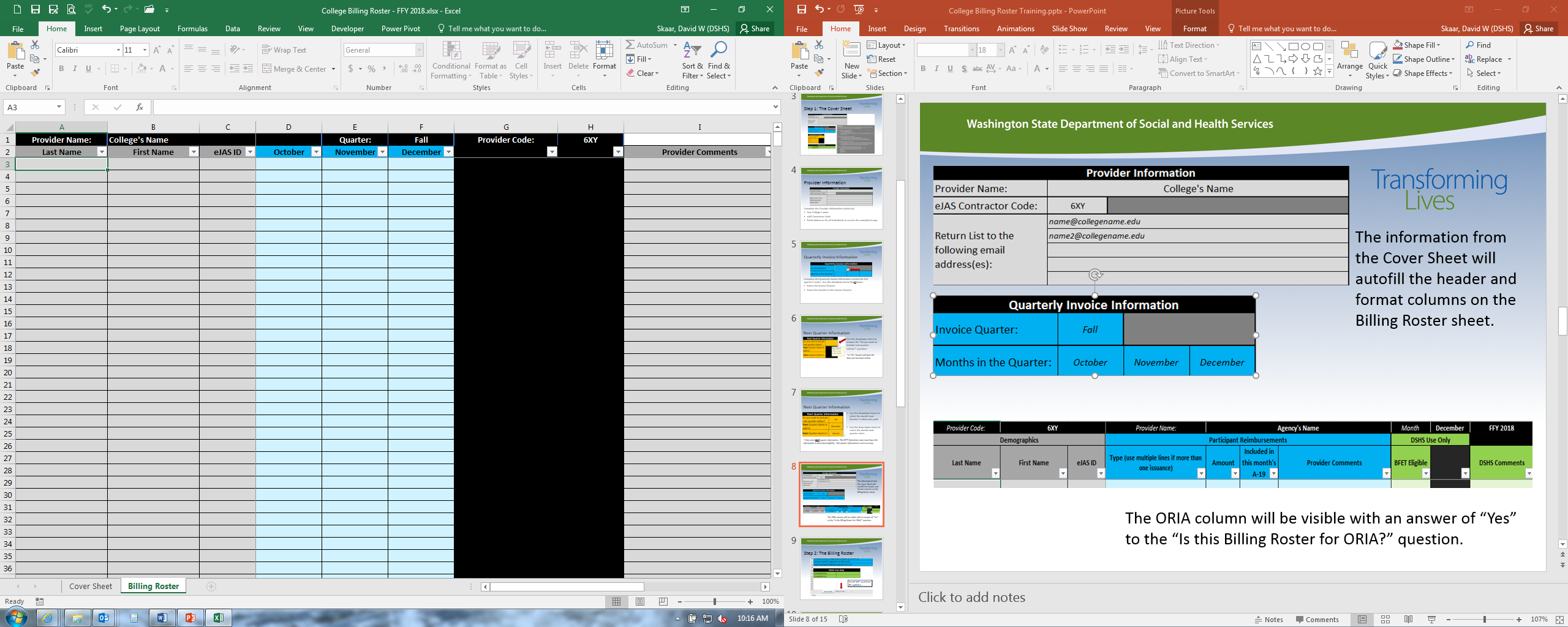 The Next Quarter Tuition column will be visible with an answer of “Yes” to the “Do you want to include next quarter tuition?” question.
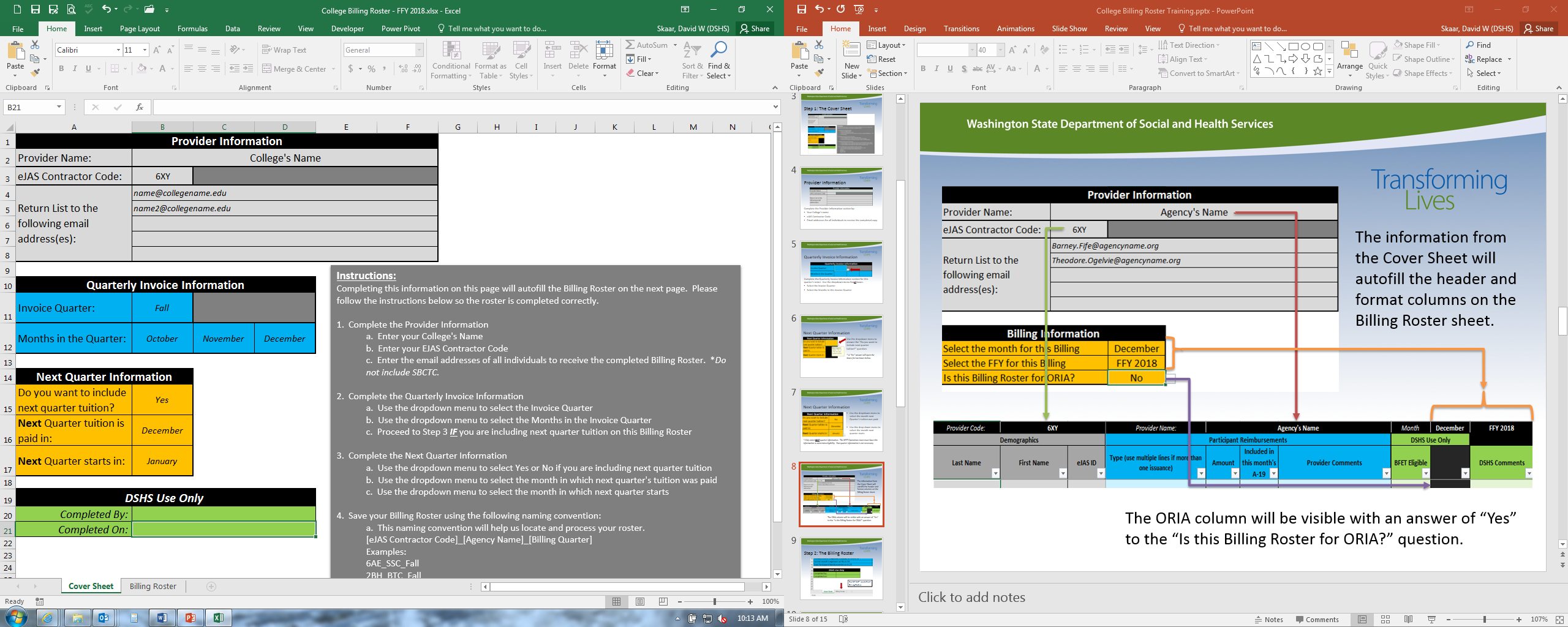 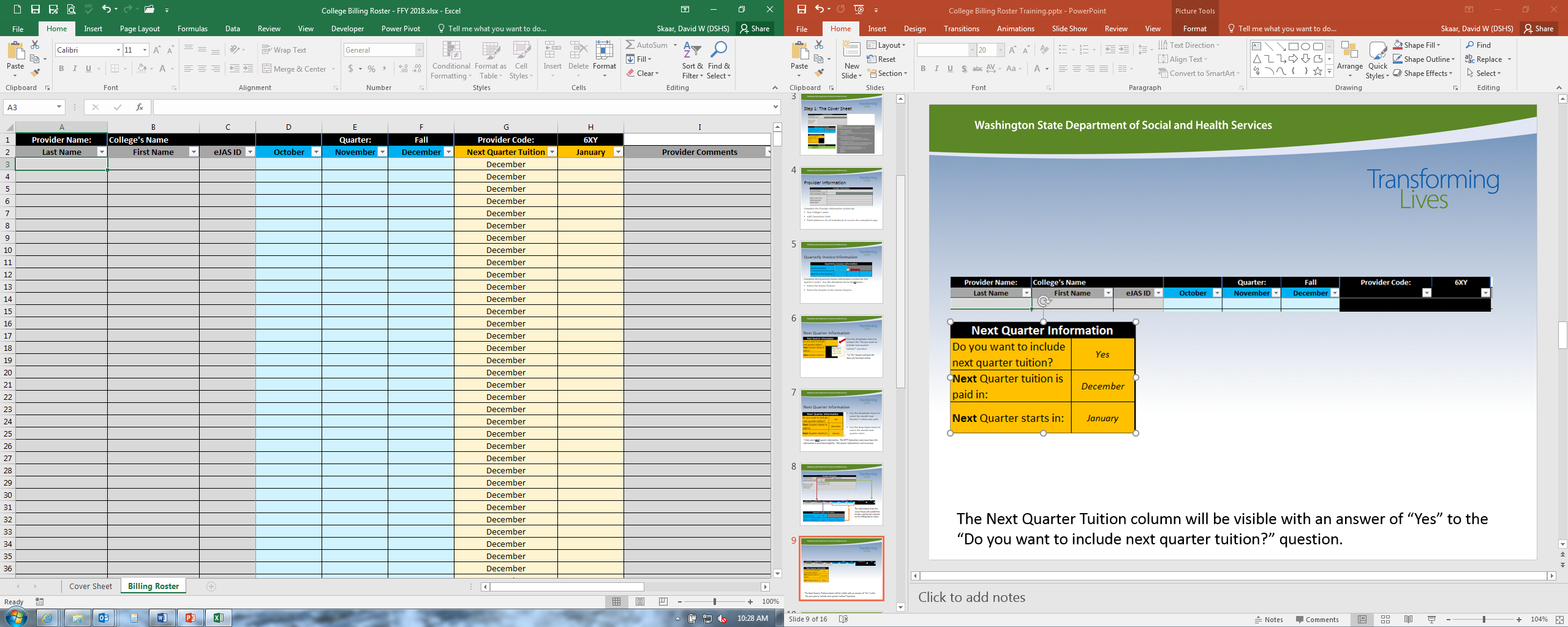 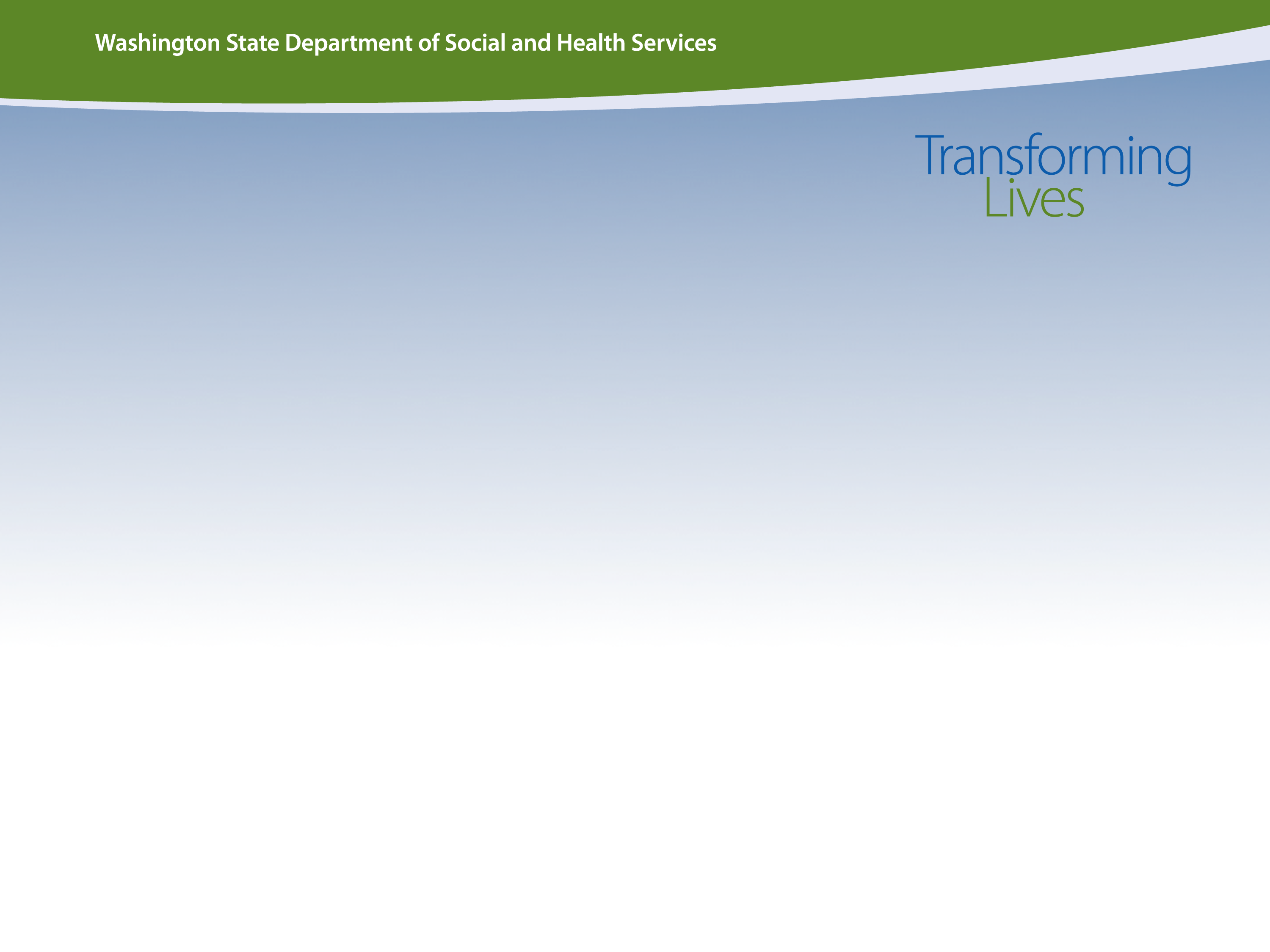 Step 2: The Billing Roster
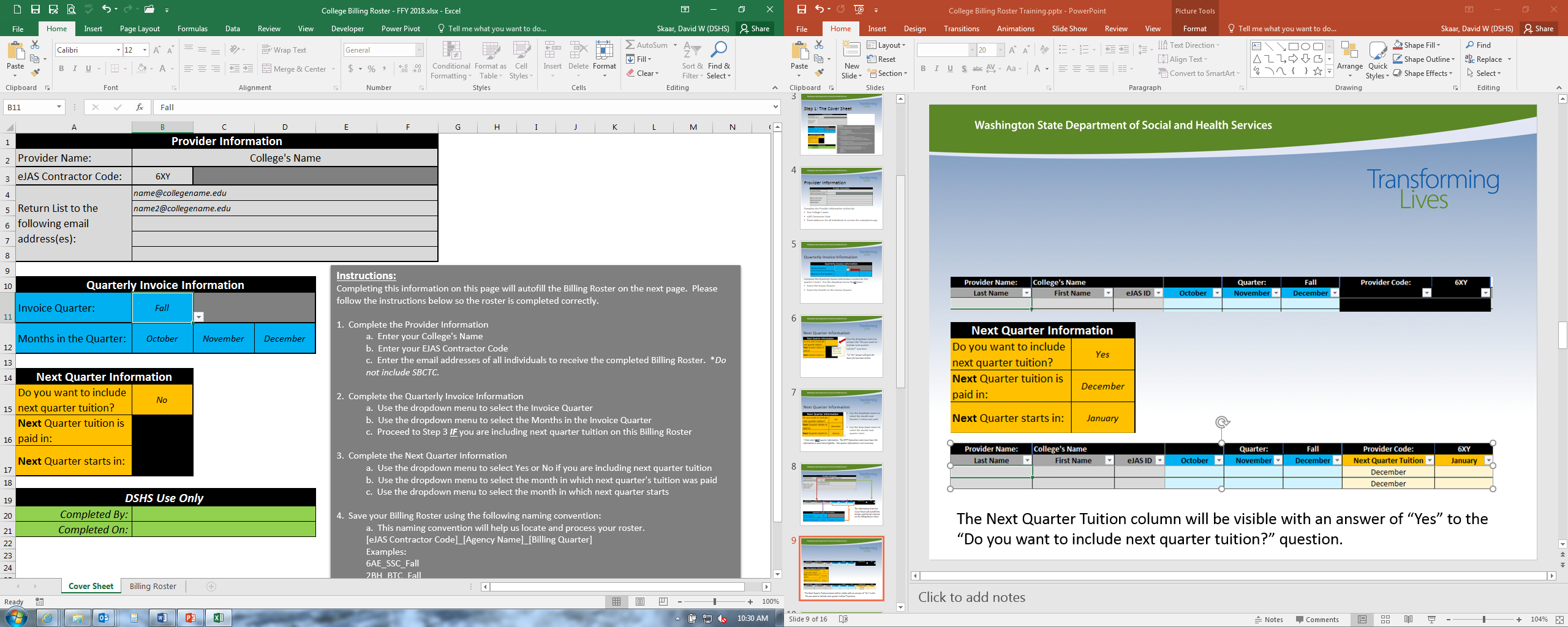 Switch to 2nd worksheet Billing Roster
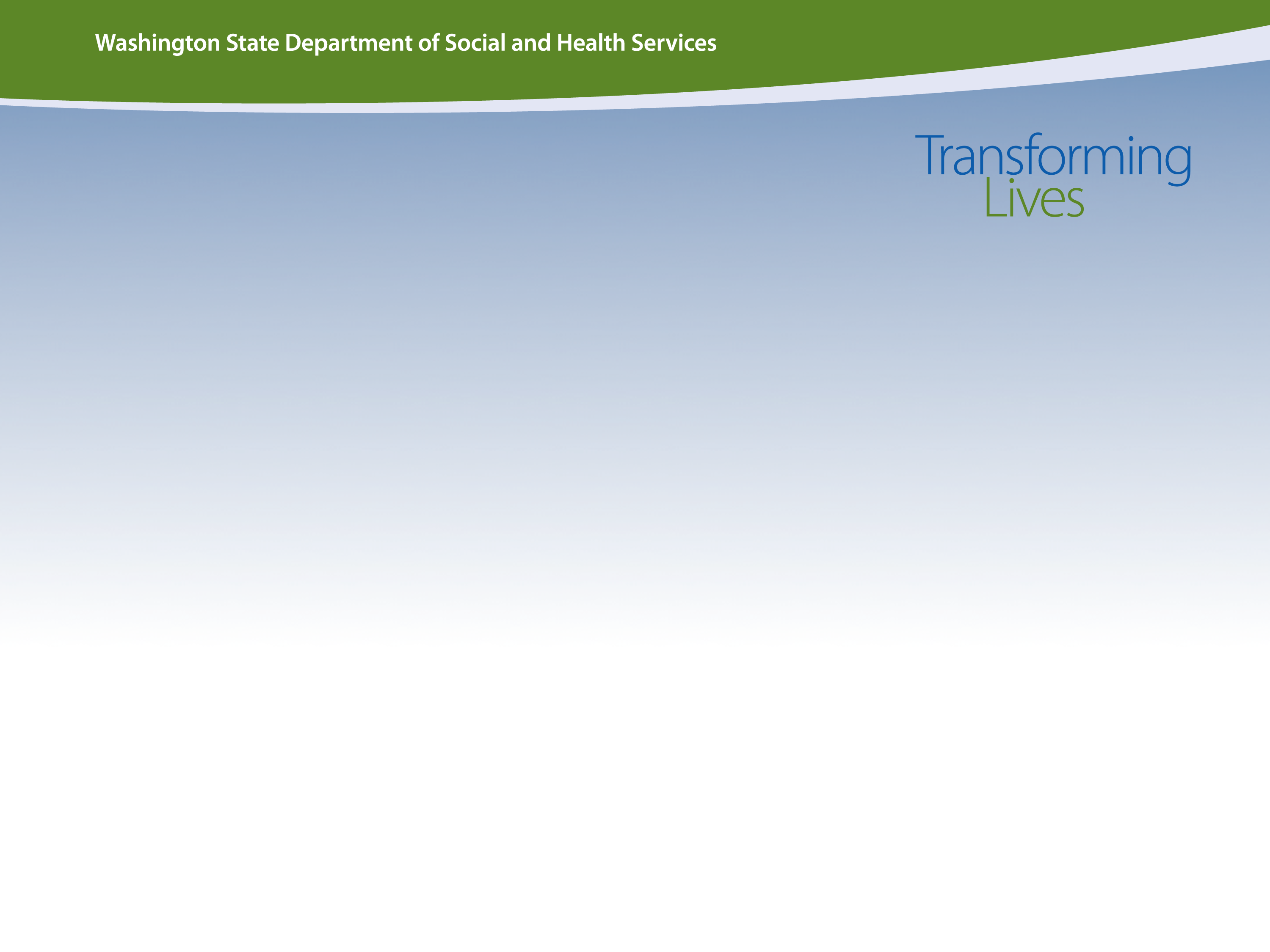 Step 2: The Billing Roster (cont)
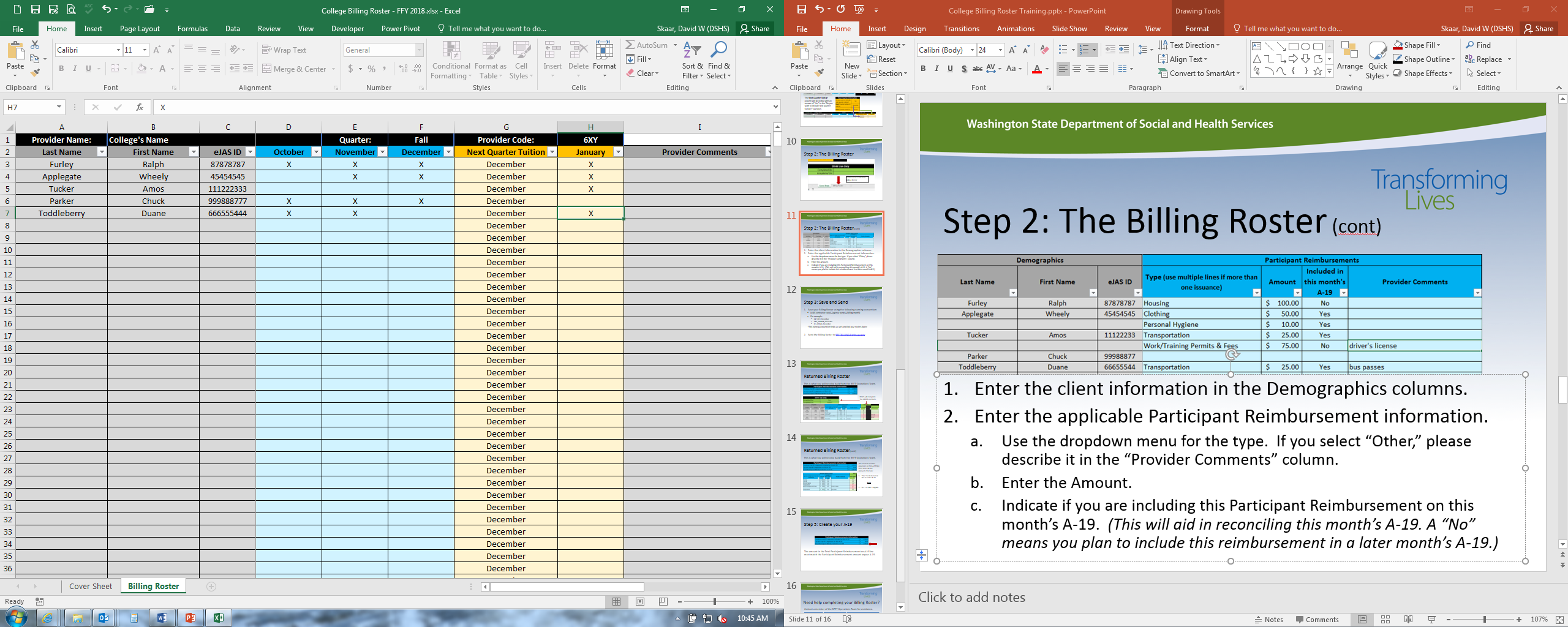 Enter the student’s name and eJAS ID
Enter an ‘X’ in the applicable months you want DSHS to review.

*Please note: DSHS will only check for the months with ‘X’ in it.
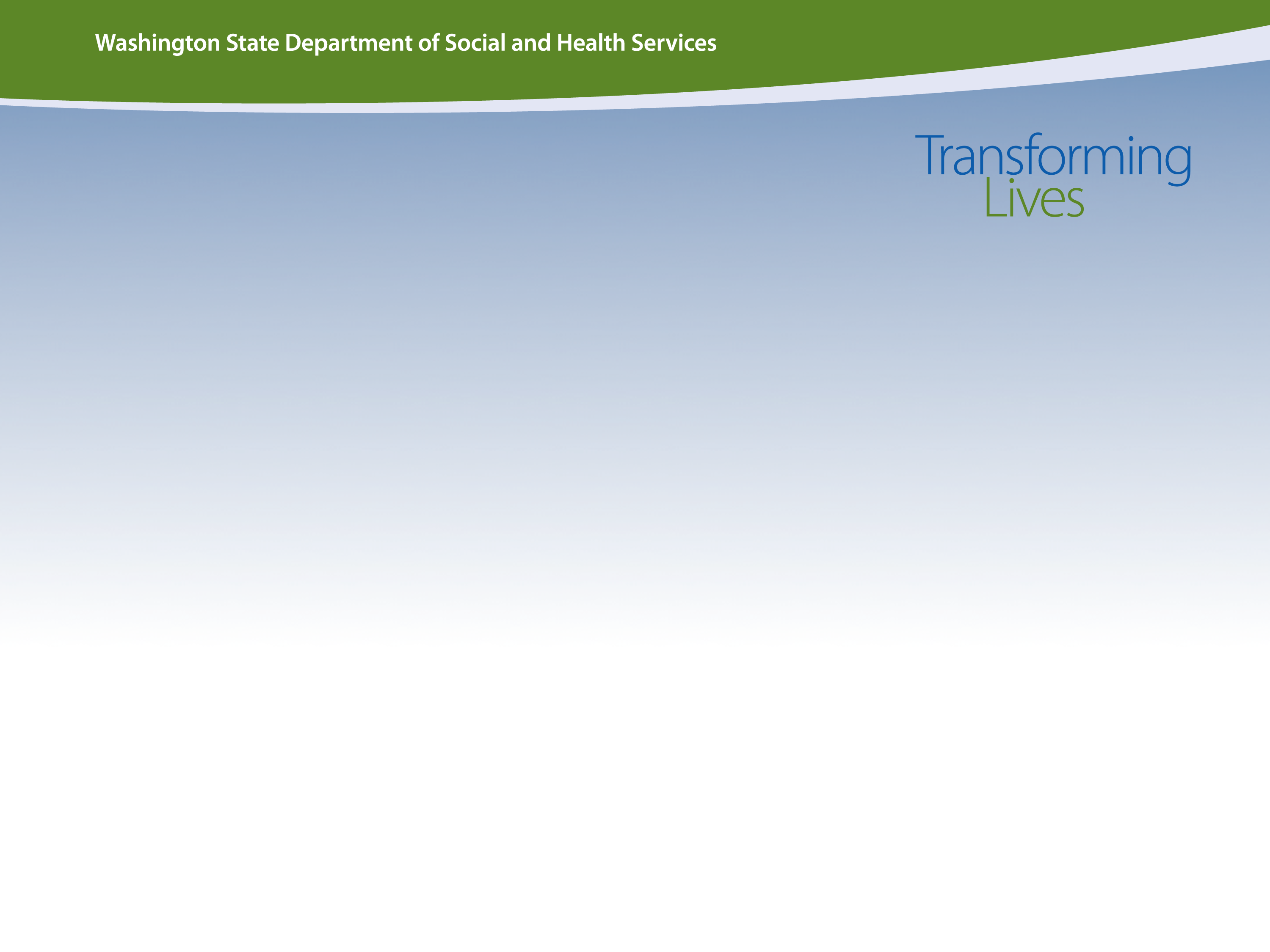 Step 3: Save and Send
Save your Billing Roster using the following naming convention:
(eJAS contractor code)_(agency name)_(billing quarter)
For example:
6AE_SSC_Fall
2BH_BTC_Winter
*This naming convention helps us sort and find your rosters faster.

Send the Billing Roster to BFETBILLING@dshs.wa.gov
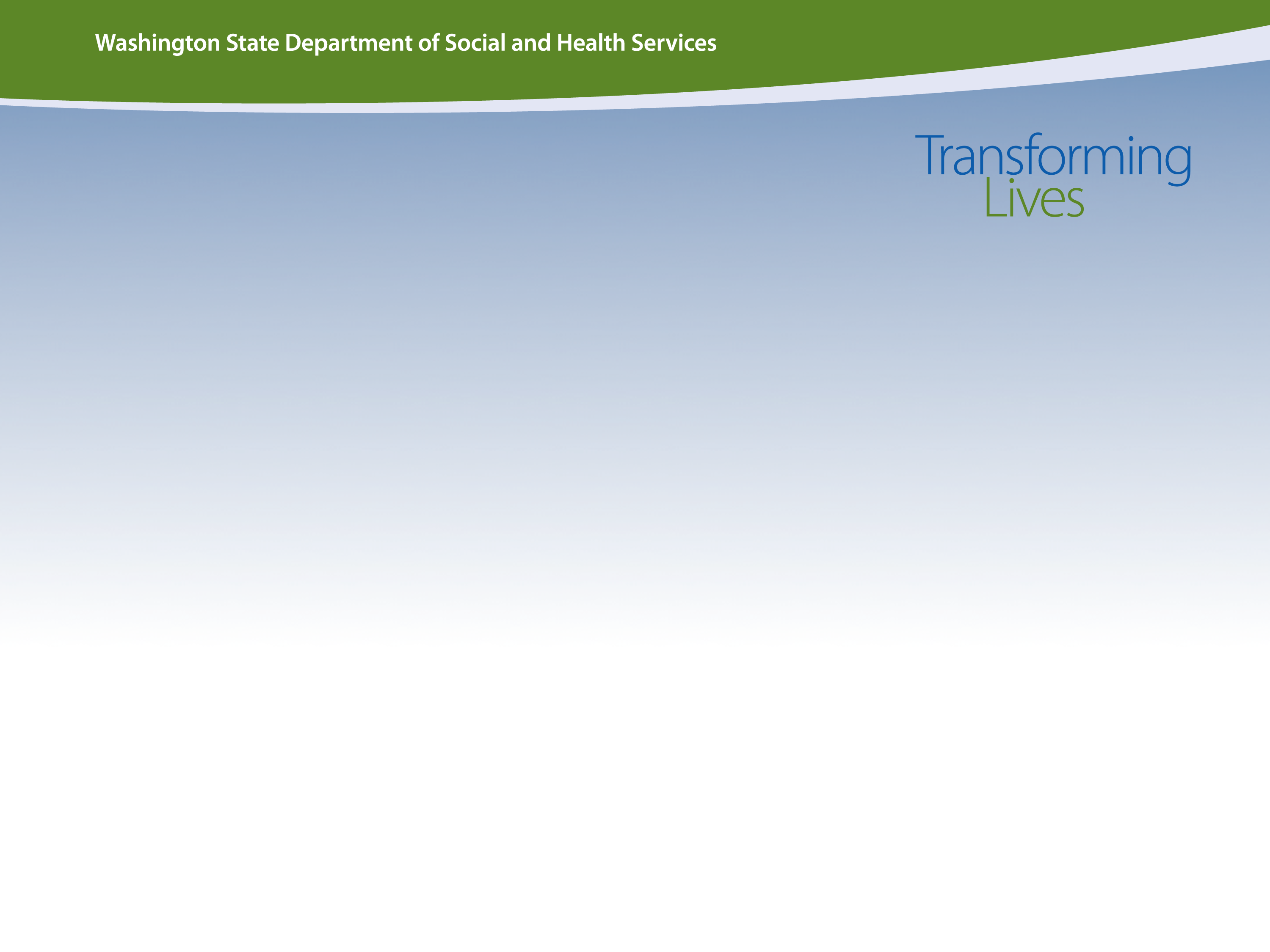 Returned Billing Roster
This is what you will receive back from the BFET Operations Team.
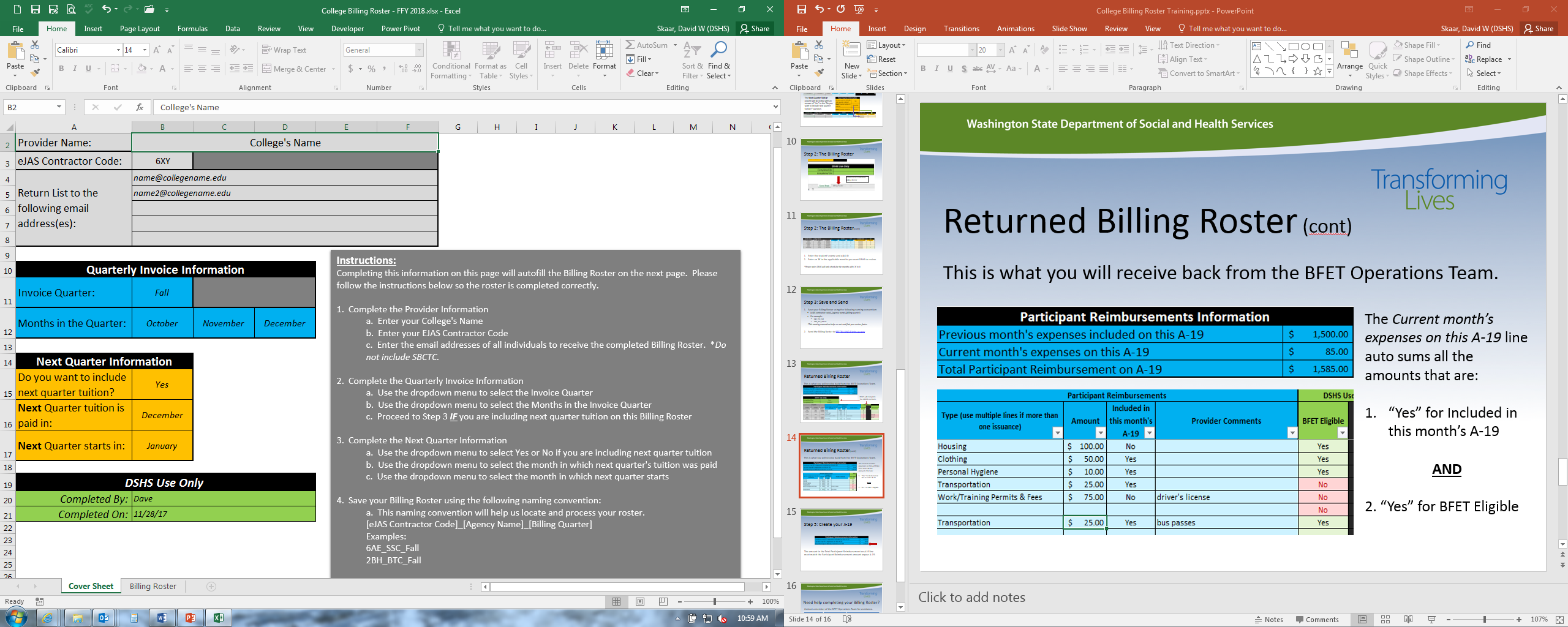 DSHS will complete GREEN columns.
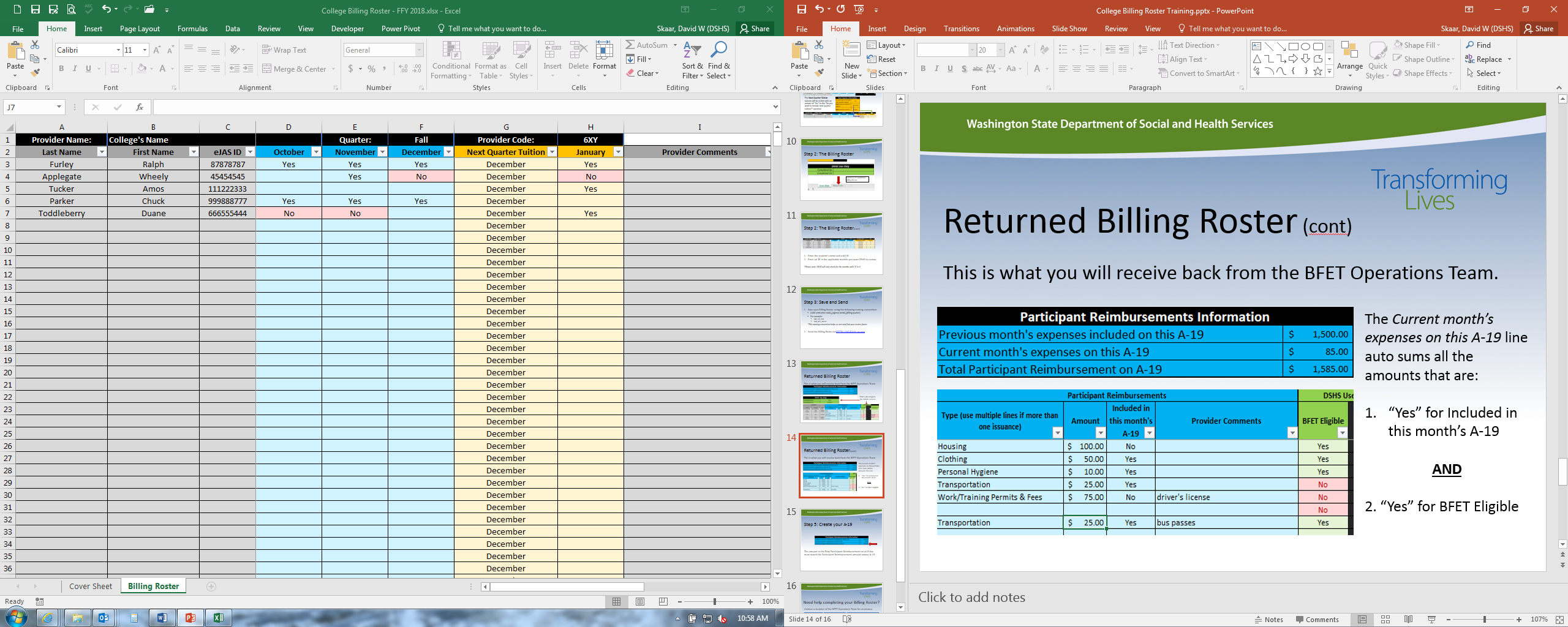 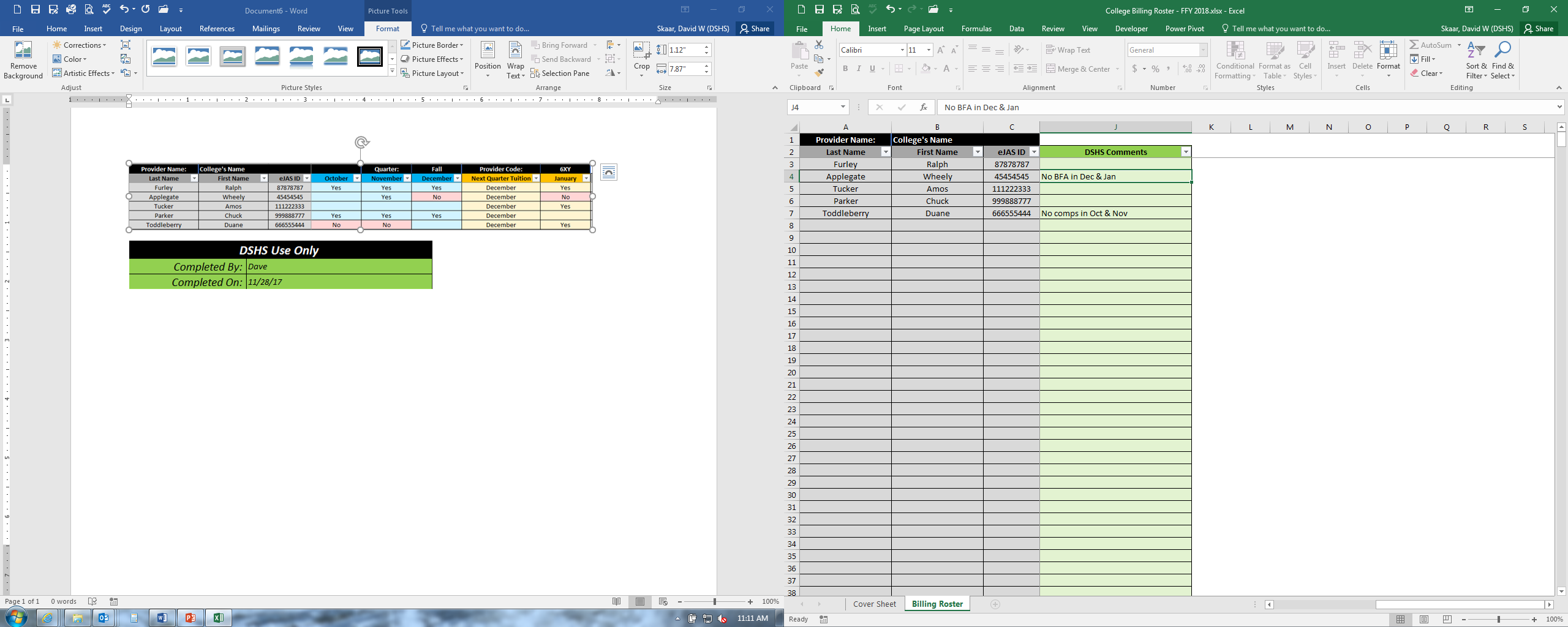 DSHS will provide a denial reason in the DSHS Comments column.
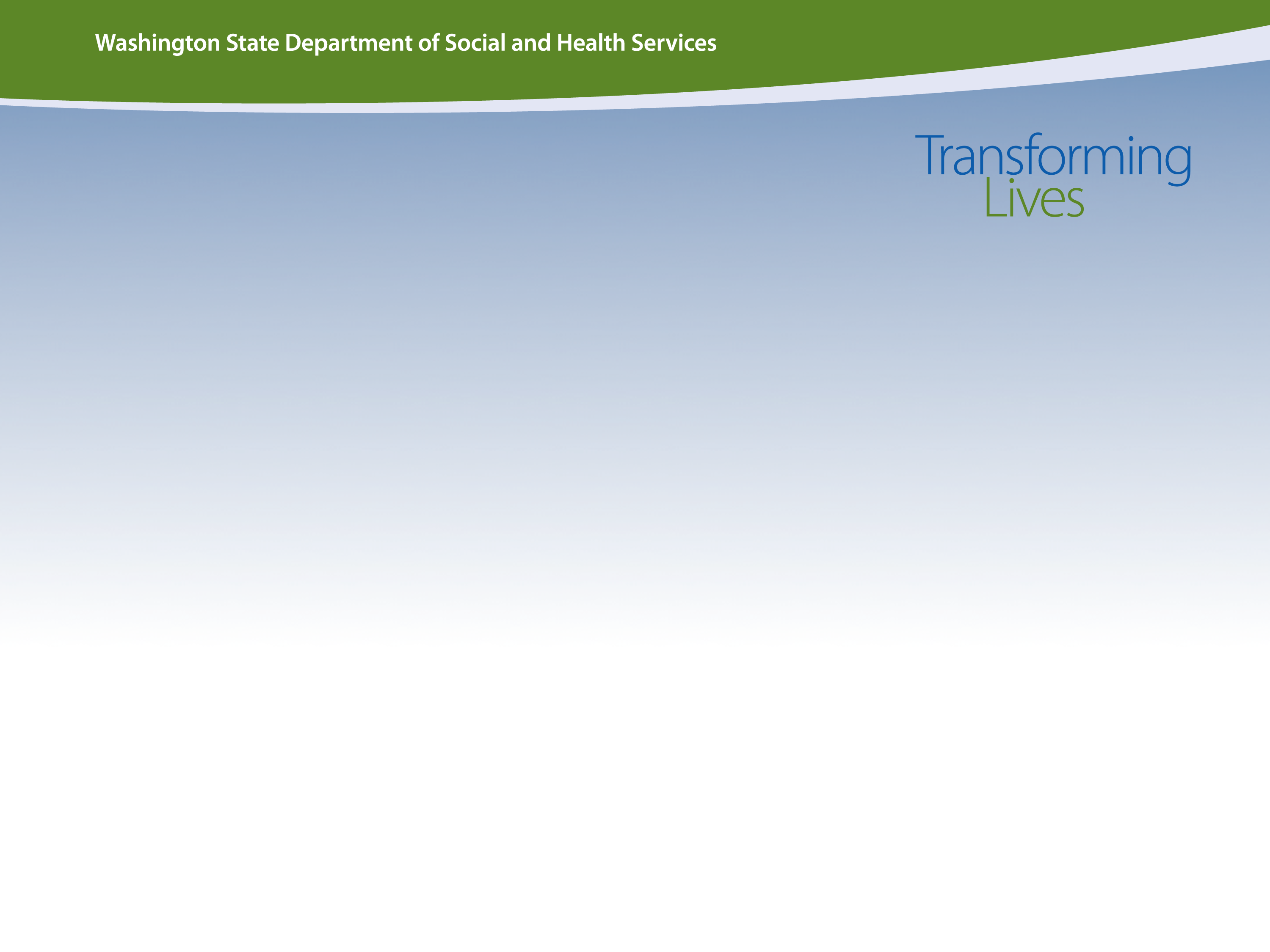 Need help completing your Billing Roster?
Contact a member of the BFET Operations Team for assistance.